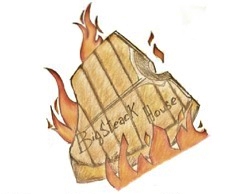 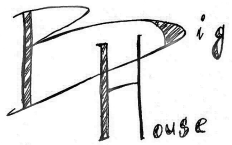 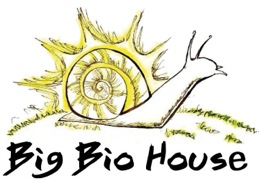 “The big house ”SrlSede legale e operativa:Santa Maria degli Angeli, Assisi (PG)    Presentato da  Lucia Filippucci, Nicolò Morelli, Dida Nderim, Oleksiy Shevchuk,Valerio Tortoioli.della classe IV c  dell’ Istituto Alberghiero di Assisi
La nostra idea…
L’azienda, va dall'allevamento alla preparazione e vendita di prodotti biologici; si occuperà di:

-allevamenti e vendita di pollame,suini,caprini,bovini charolaise,lumache
-produzione di latte caprino
-  ristorazione presso Santa Maria degli Angeli che offrirà ai propri clienti carne biologica proveniente direttamente dall'allevamento .
Il nostro obbiettivo è quello di:
Ridurre al minimo l’impatto con l’ambiente,utilizzando esclusivamente energie rinnovabili
Proporre soltanto prodotti biologici dei nostri allevamenti
Realizzare un’attività remunerativa
Il cliente:
-avrà una conoscenza diretta dell’origine della carne
-la possibilità di sapere  tutto ciò che riguarda la vita dell'animale da come viene cresciuto  a ciò che mangia
- avrà  la facoltà di visitare (in un secondo momento) l'allevamento ubicato  ad una distanza adeguata dal ristorante
-rifornirsi nella macelleria che venderà la carne al dettaglio e al ristorante
Organigramma
I nostri ruoli
Tortoioli Valerio: oltre che direttore generale e responsabile marketing è lo chef
                                     del ristorante
Lucia Filippucci:  la nostra F&B menager nonché l’addetta alla vendita al dettaglio
Oleksiy Shevchuk:  il maitre di sala e l’addetto al magazzino
Nicolò Morelli: l’agronomo della parte bio, colui che segue i nostri capi sia 
dal punto di  vista nutrizionale che della crescita.
Nderim Dida: Il macellaio e l’aiuto cuoco.
Ricerca di mercato
Dopo aver somministrato il seguente questionario ad un campione di persone che possono rappresentare clienti tipo
Abbiamo rilevato i seguenti dati:
Conosci gli allevamenti di tipo Bio?
- l'80% dei campioni ha risposto “Si”                    
-il 10% non conosce gli allevamenti bio
-il 10% ne ha sentito parlare
Andrebbe mai in un ristorante con solo alimenti biologici?
- il 60% andrebbe in un ristorante biologico-il 10% non ci andrebbe- il 30% è indeciso
Saresti disposto a spendere qualcosa in più per un prodotto Bio?
-l' 80% dei campioni è disposto a spendere
-il 20% è in forse
Saresti propenso ad utilizzare i prodotti di una filiera a km 0?
-il 90% utilizzerebbe prodotti a km 0- il 10%  forse comprerebbe questi alimenti
Cosa ne pensi di una Steak house in Assisi?
-Per il 70% dei campioni l'idea è molto  interessante-il 20% è poco interressato -il 10% non è interessato
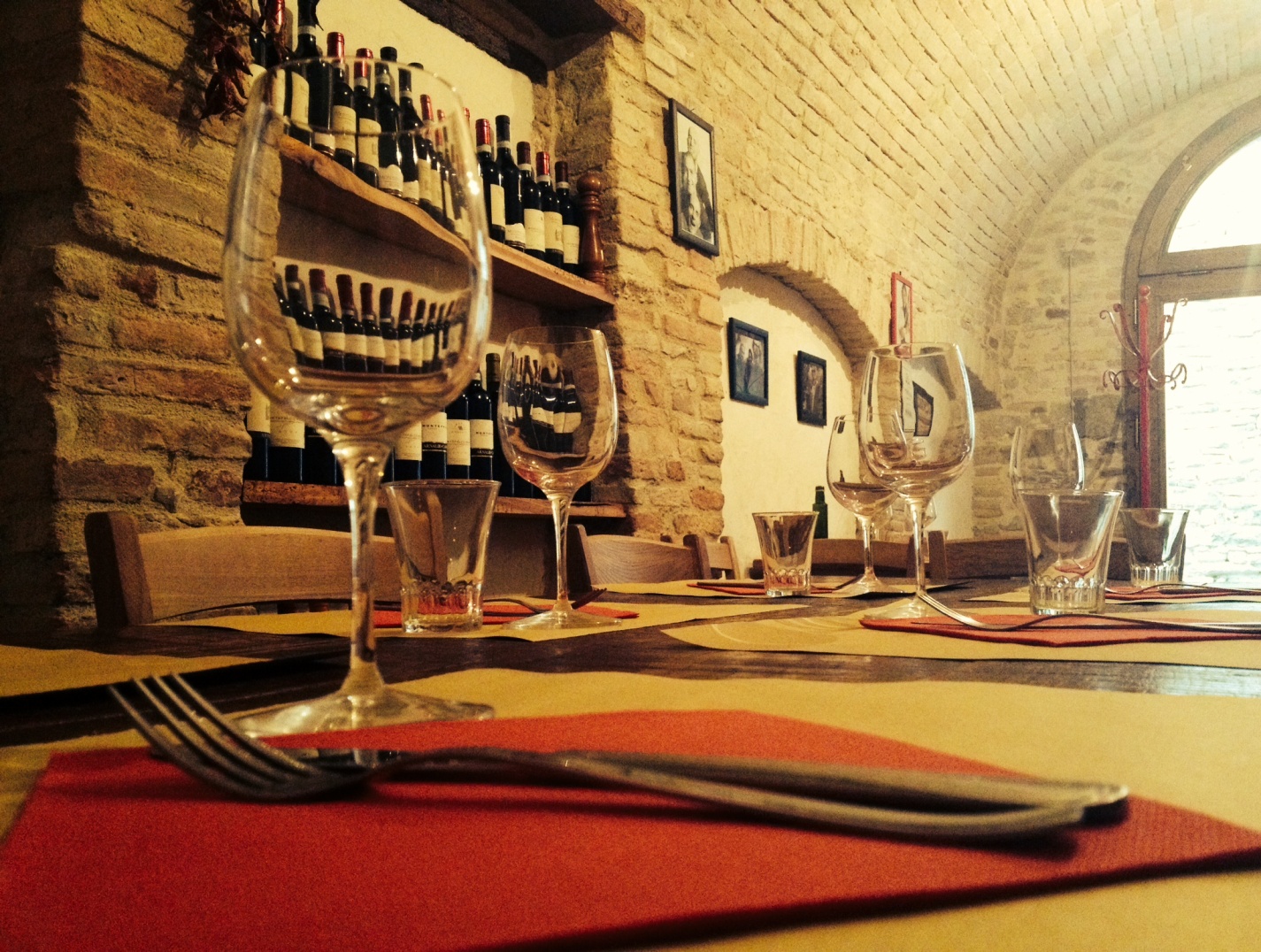 Il ristorante, sarà così suddiviso: 50 mq per la cucina, con zona lavaggio, separata dalla zona cottura e preparazioni, e 150 mq per la sala che ospiterà 50 coperti. Tutto questo è possibile grazie ad un contratto d'affitto di un ramo d'azienda stipulato con la proprietaria  del locale “Alexander s.n.c.”;
Ubicazione
-The BigBio ovvero l’allevamento biologico è situato nel  territorio vicino ad Assisi.
-All' interno della proprietà si trovano anche le strutture adibite per il rimessaggio invernale; sempre all’interno del terreno è situata la. macelleria
-La Steakhouse è situata nei pressi di Santa Maria degli Angeli,città con un flusso turistico costante .
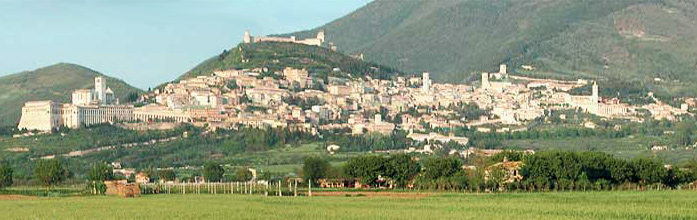 Sito Aziendale
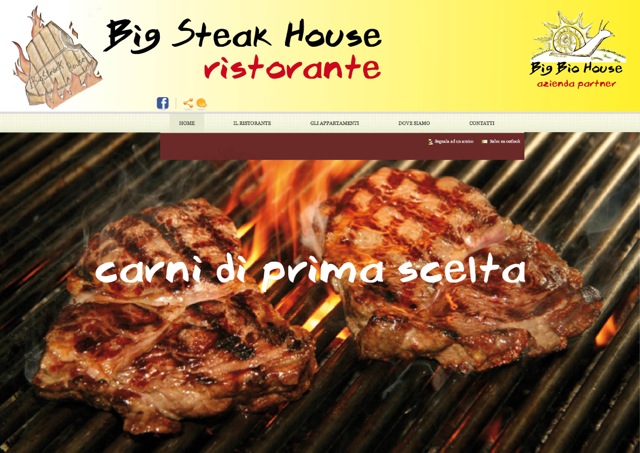 Bilancio di previsione triennale
                       Preventivo tecnico
Preventivo economico per centri di costo
2014
2015
2016
FABBISOGNO FINANZIARIO
Situazione patrimoniale iniziale
RINGRAZIAMENTI

Desideriamo ringraziare tutti i professori che ci hanno aiutato nella realizzazione del progetto permettendo così di portarlo a termine. Inoltre intendiamo ringraziare tutti i professionisti che hanno messo a nostra  disposizione il proprio tempo per aiutarci a lavorare al meglio fornendoci indicazioni esaustive affinché concretizzassimo la nostra idea.